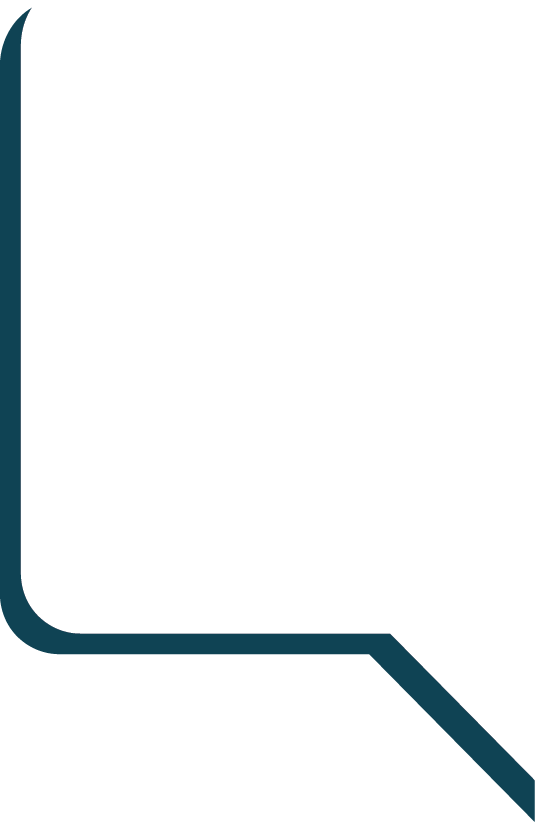 Short title of
the poster
Your institution’s / organization’s logo
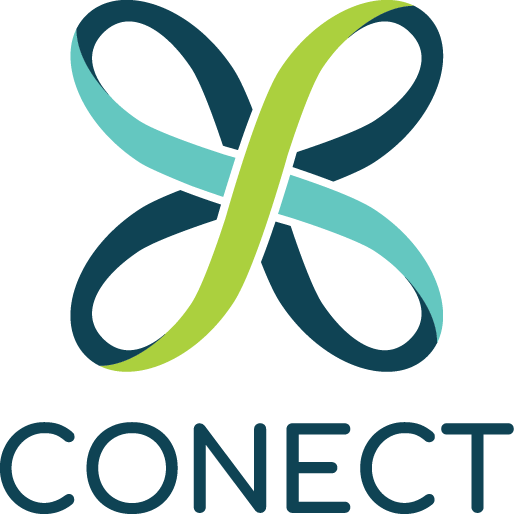 Contact information:
Address,
Phone number,
E-mail
Other information
Authors Name Surname
Institution / organization
Main finding goes here.
Emphasize the important words.
The reason for this space is for the viewers to faster see and understand the result of the research/ project.
If possible, add visual elements, like, graphs, diagrams.
Introduction
How  to make your poster?
This is a template for your conference poster.

The text and figures on this poster are examples for illustration purposes and may serve as good basis for the design of your poster.

It’s important not to put too much information in a poster. Remember that the conference paper is a place for the details.

The poster should have eye-catching elements causing people to look at the poster closer.

Ensure that there is a good balance between the different types of elements (text, diagrams, graphs, equations and photos.
First make a sketch of your poster.

The poster size should be 84,1 x 59,4 cm (l A1).

For text we recommend to use Arial or a similar font – this type of font is easy to read.

Make sure that the font size is large enough. 
We recommend the title to be 55-60 pt and the rest of the text between 18 and 30 pt.

Align the text evenly along the left and right margins (justify).
Visual conclusion
Formatting / design rules
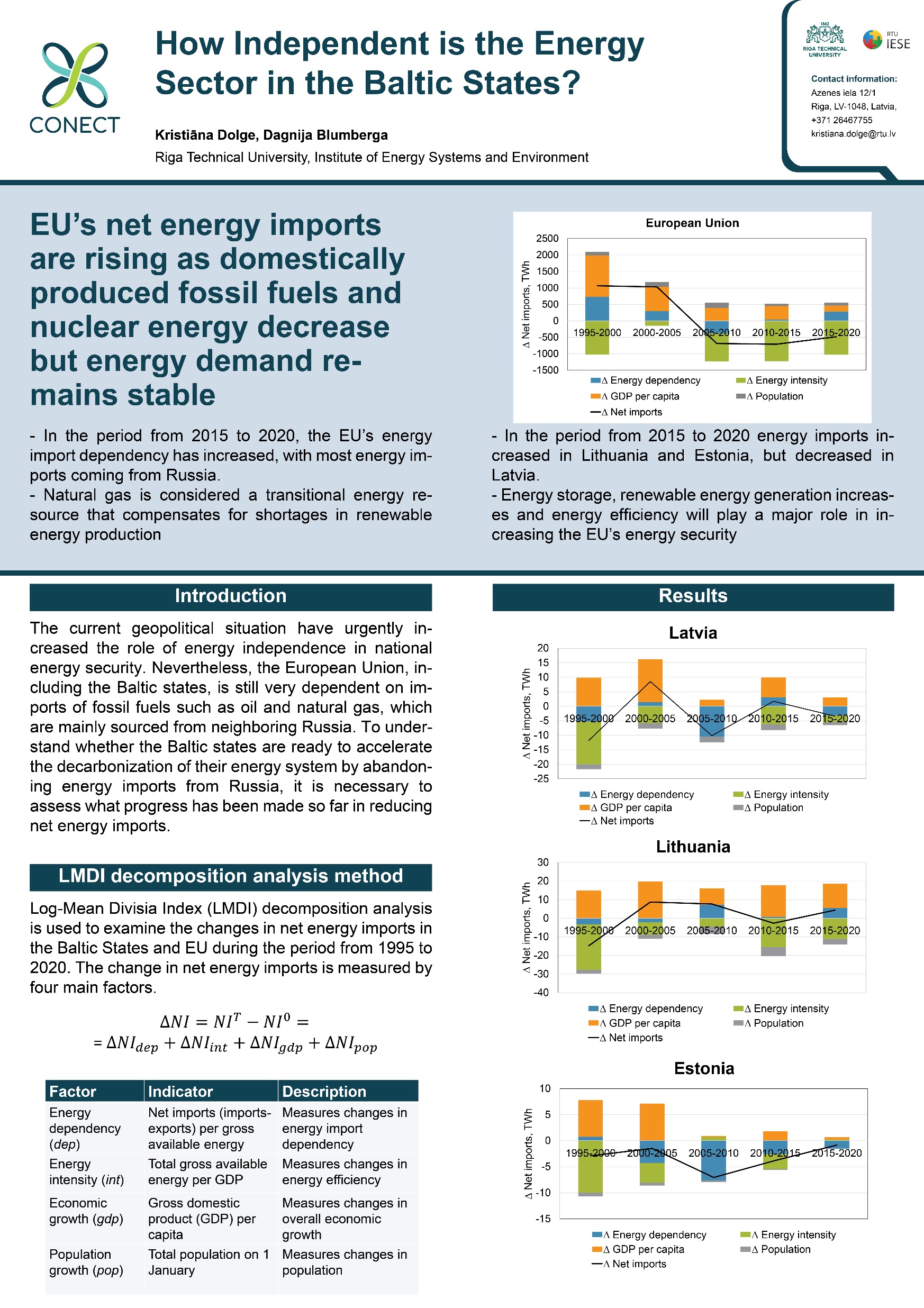 Use pictures only in good quality. If possible use vector images.

Recommended to use more figures and diagrams – less text.

Don’t be afraid to leave white space . It’s necessary for the information to ’’breathe’’.

Stick to two or at most, three colours for the text and graphical elements.

Think about colours you use. Certain colons when side-by-side ’’’vibrate’’ making text difficult to read.